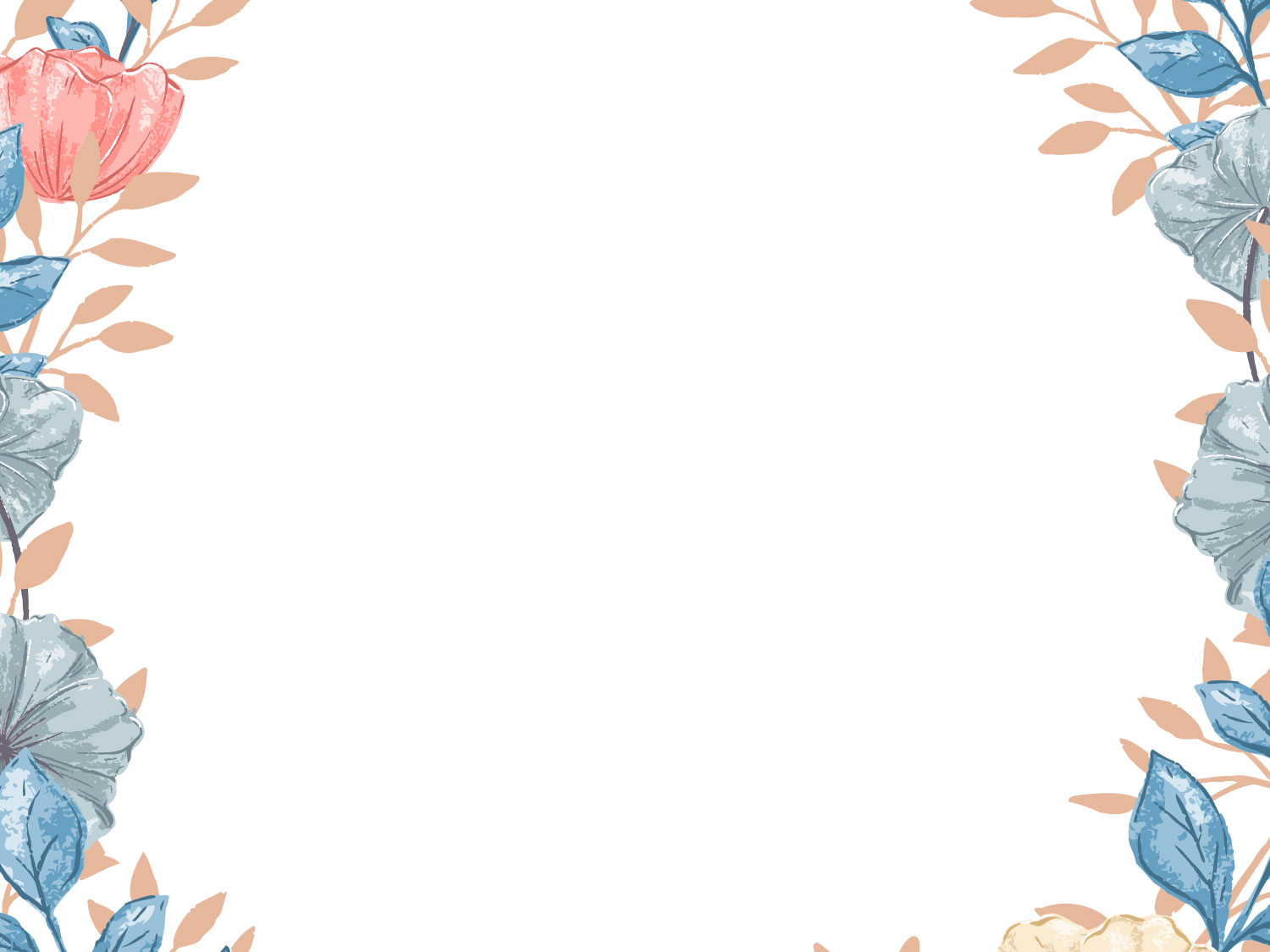 파랑머리앤 심리상담연구소 상담 프로그램
개인상담         아동
                       청소년
                       성인
부부상담
양육코칭
집단상담
     대인관계 증진 프로그램
       학교생활 적응 프로그램
       학교폭력 예방 프로그램
       자아존중감 증진 프로그램
       자기효능감 증진 프로그램
       자기조절 훈련 프로그램
       자기표현 훈련 프로그램
       감정조절 훈련 프로그램
심리검사
부모교육
상담자 교육
학교폭력 및 성폭력 교육
파랑머리앤 심리상담연구소 소장 박지영 주요활동
파랑머리앤 심리상담연구소 소장
영남대학교 글로벌교육원 심리학과 교수
영남대 심리학과 석사(정신분석상담전공)
영남대 심리학과 박사수료(긍정심리치료전공)
박학사 ‘현대인의 생활심리학‘ 공역
시사인물지 <주간인물>1003호 인터뷰
경산지역 3개학교와 MOU
대구교육청 학부모 역량교육 강사 역임
경산교육청 위기관리 자문위원 역임
경산지역 2개학교 학폭자치위원 역임
여성메디파크 예비부모교육, 대백프라자 예비부모교육 대강연
대구예술대, 보건대, 영남대 사회교육원 외래교수 역임
의성군 드림스타트 대강연
의성군 청소년상담복지센터 상담자교육 및 부모교육
경산시 건강가정지원센터 상담자교육
파랑머리앤 심리상담연구소 상담팀장 김정은 주요활동
파랑머리앤 심리상담연구소 팀장 
영남대 심리학과 
대구대학교 사회복지학 석사(정신보건) 
(전)경상북도교육청 전문상담사 
(전)삼성현중학교 전문상담사 
(전)대교 드림멘토 집단상담사
(전)경산교육지원청 Wee센터 외래상담원
(현)경산청소년상담복지센터 상담사 
(현)대구북구청소년상담복지센터 상담사
(현)의성군청소년상담복지센터 외부 강사
(현)대구남부교육지원청 Wee센터 외부 전문가
(현)경운대학교 학생상담센터 외부 강사 
(현)충청북도경찰청 범죄피해평가 전문가 활동
(현)경북권역 범죄심리사 활동
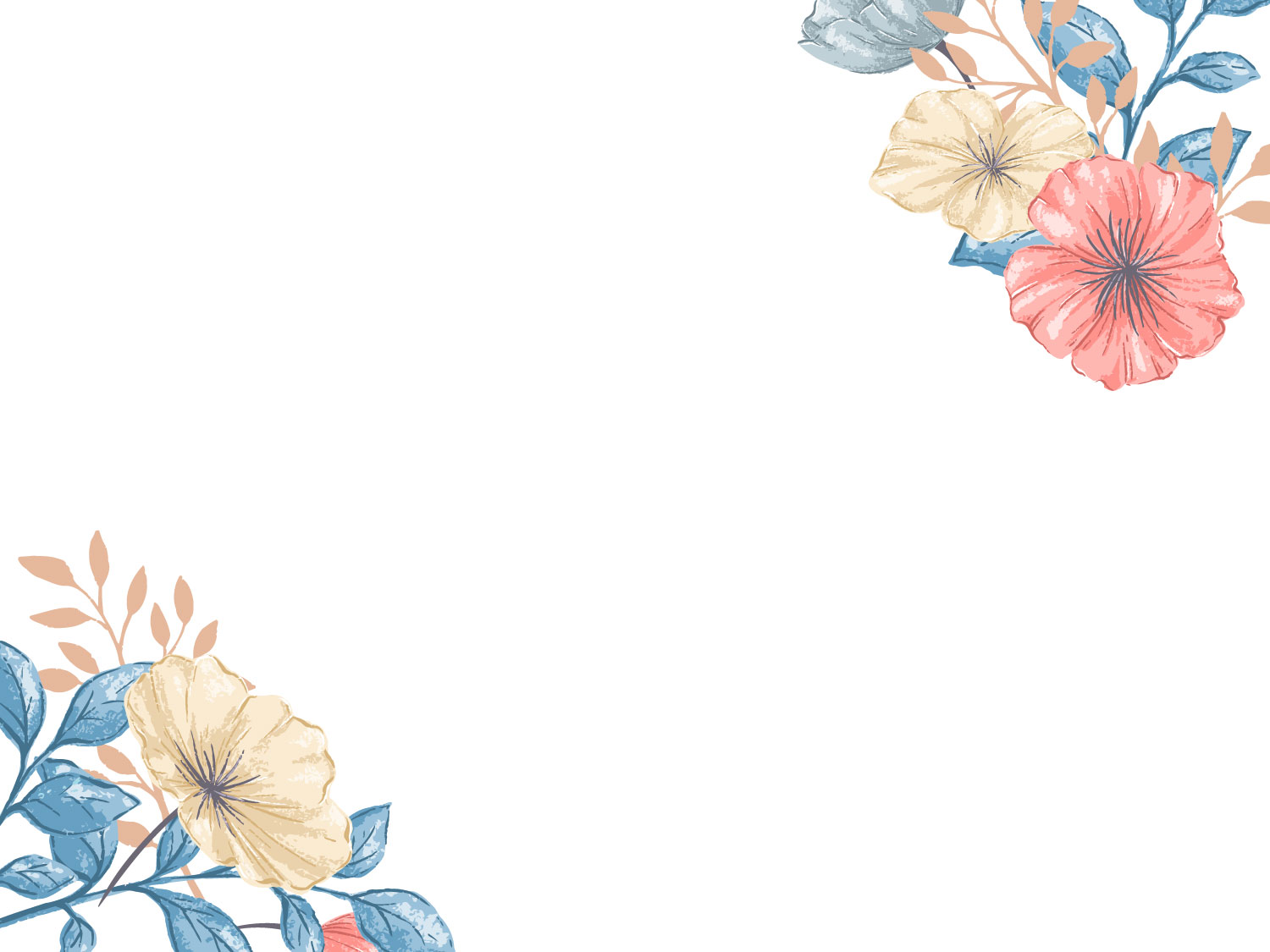 2023 -1기
아동 집단상담 지도자 양성 (기초)과정
수강 특전 : 저희 상담센터 인력풀 가입
                다음 학기부터 보조강사 채용
                * 저희 센터 보조강사 임금은          
                   1회기(80분)당 5만원입니다.
모집인원 : 선착순 10명
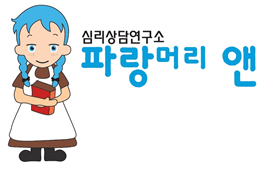 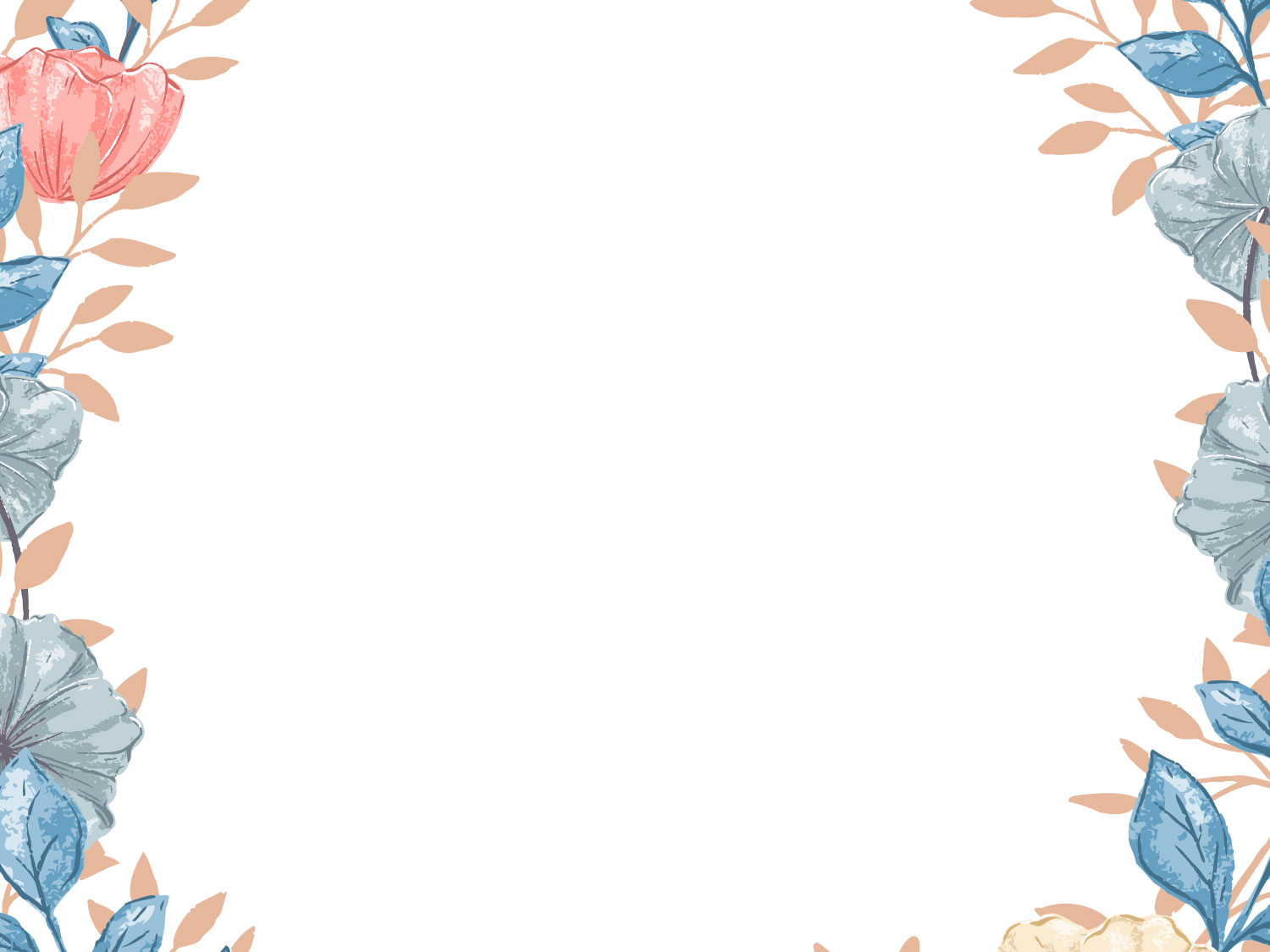 교육일정 및 신청 안내
2023년 7월 1일(토) 10시~15:00 (4시간) -점심제공
                 8일(토) 10시~15:00 (4시간) -점심제공
                15일(토) 10시~12:00 (2시간)
장소 : 경산시 경안로 파랑머리앤 심리상담연구소

신청 방법 : 인스타그램 파랑머리앤 심리상담연구소
                 첨부파일 신청서에 있는 전화번호로 연락

신청자격 : 상담, 복지, 가족상담, 교육 등  관련학과   
               학부 4학년생 또는 석사생
               경산 또는 인근지역에서 보조강사로                     
               활동할 수 있으신 분